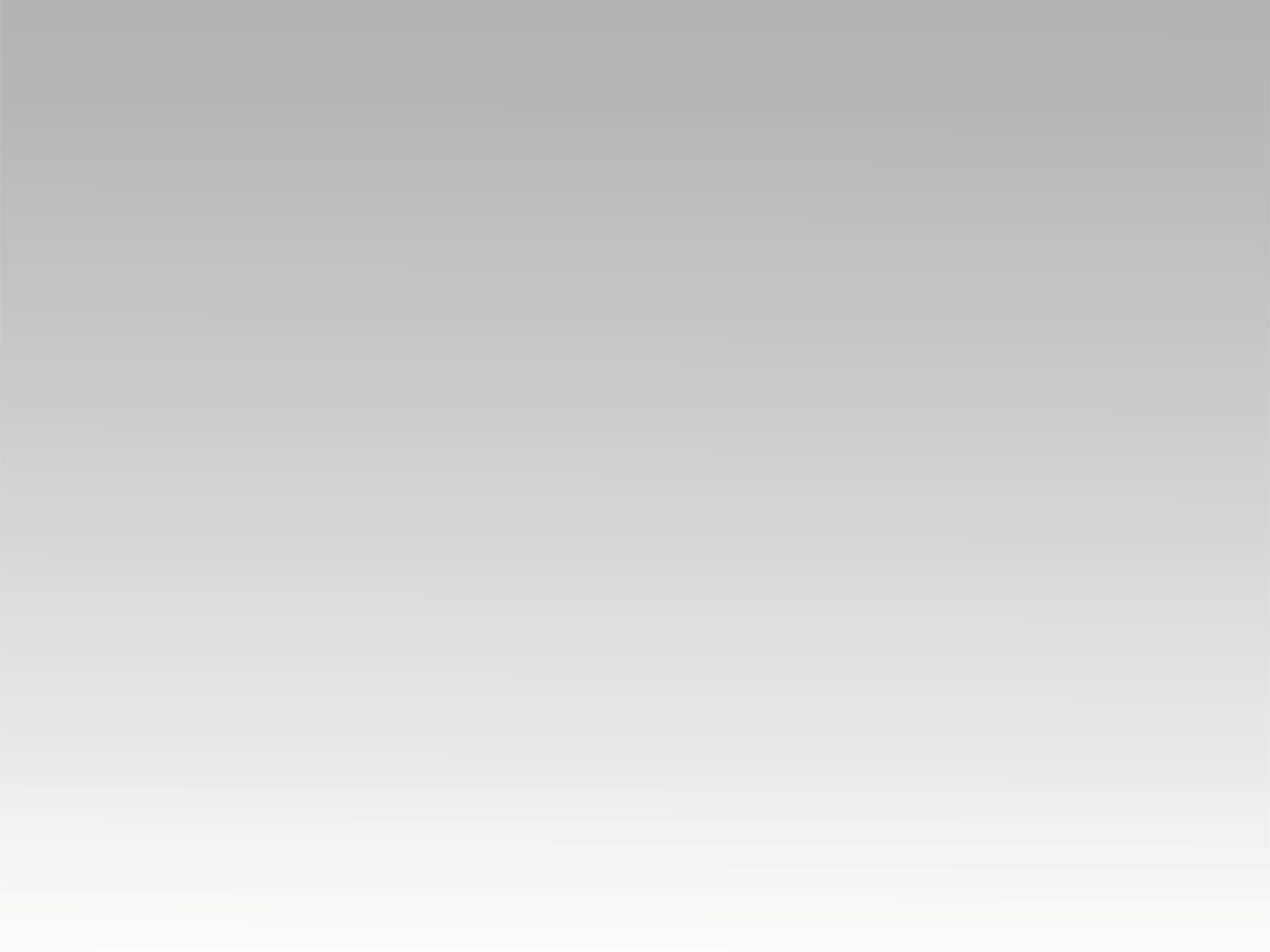 تـرنيــمة
في زمن الحب لقاني
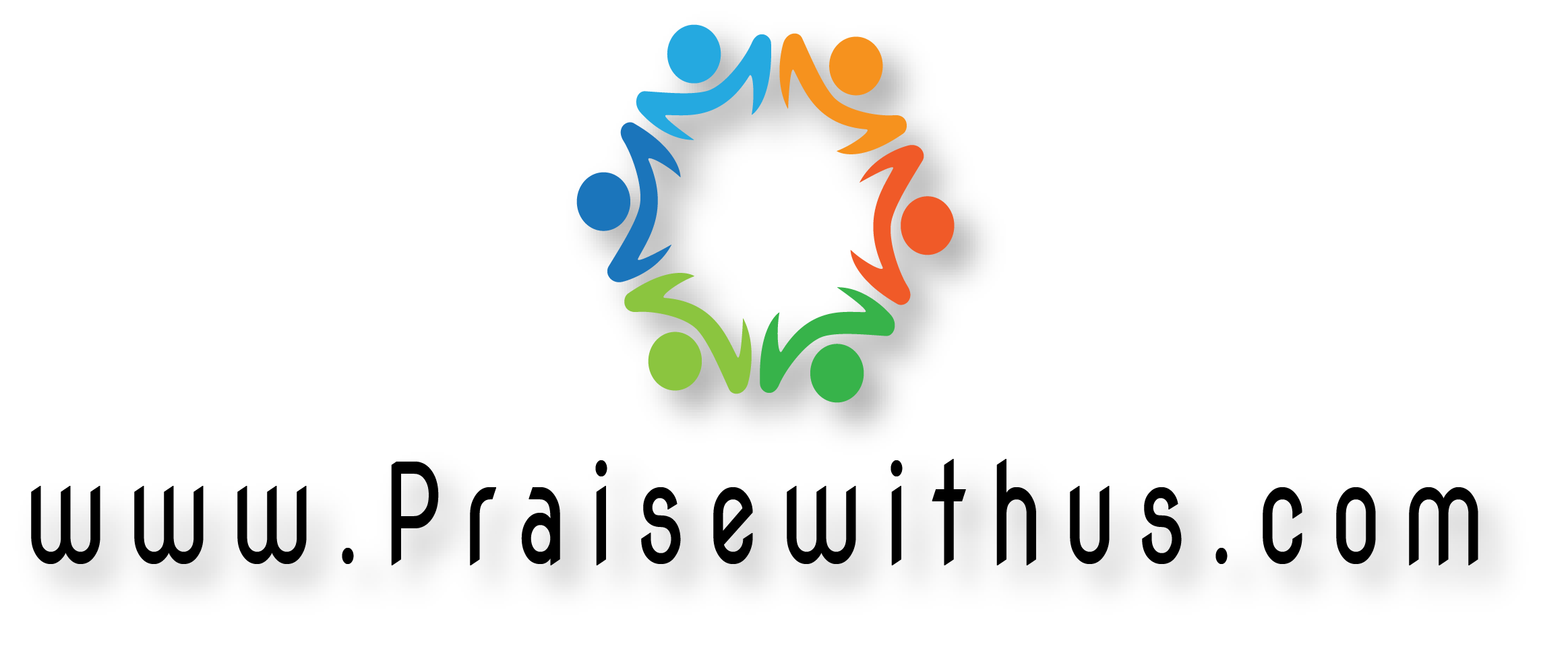 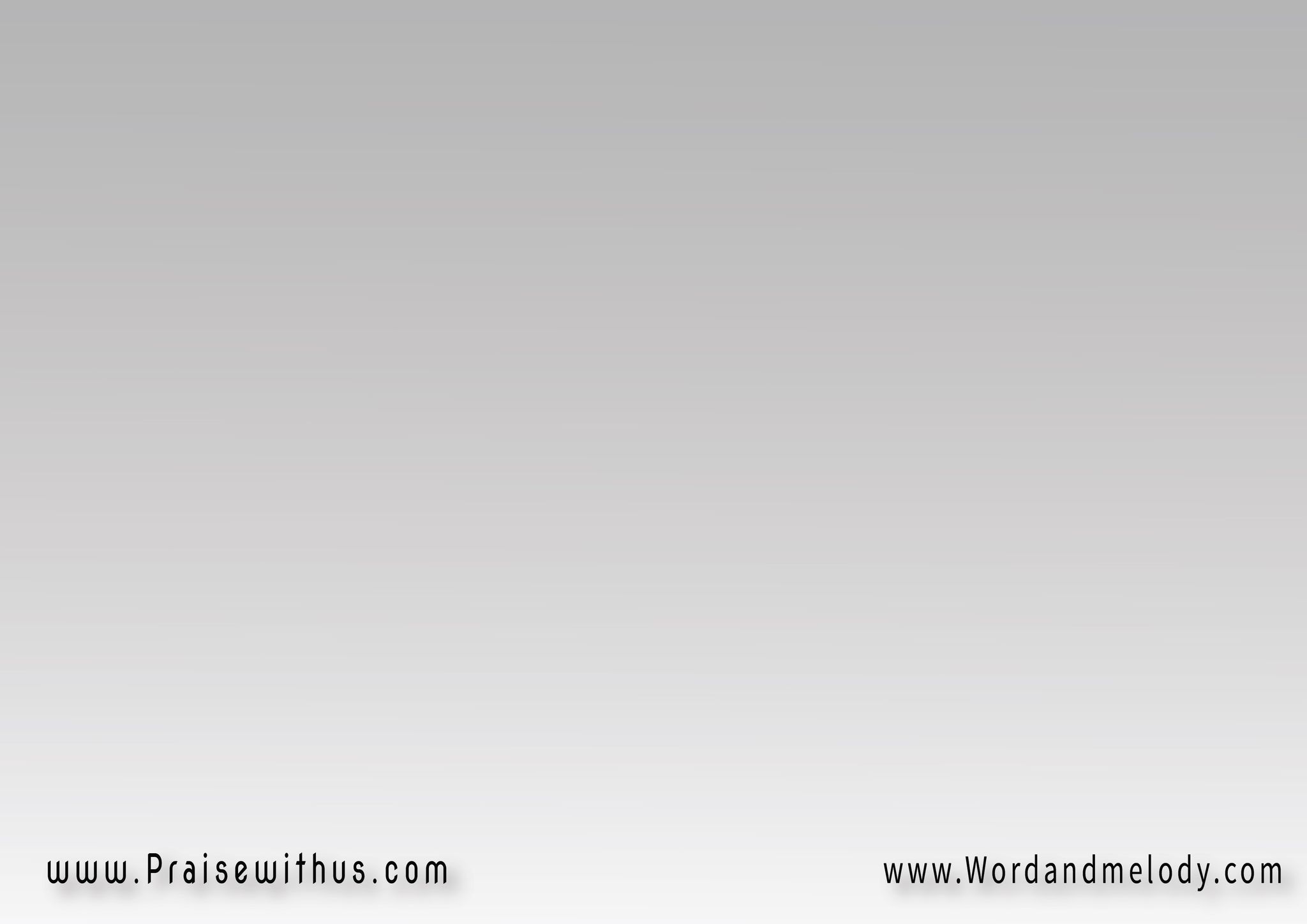 القرار:في زَمَن الحُبِّ لاقاني  
بحَبّه وعَطفه سَبَانيوبدَمّه الغَالي فَدَانـي   
شَرَانـــــي رَوَانــيحَبيب القلب يَسوع
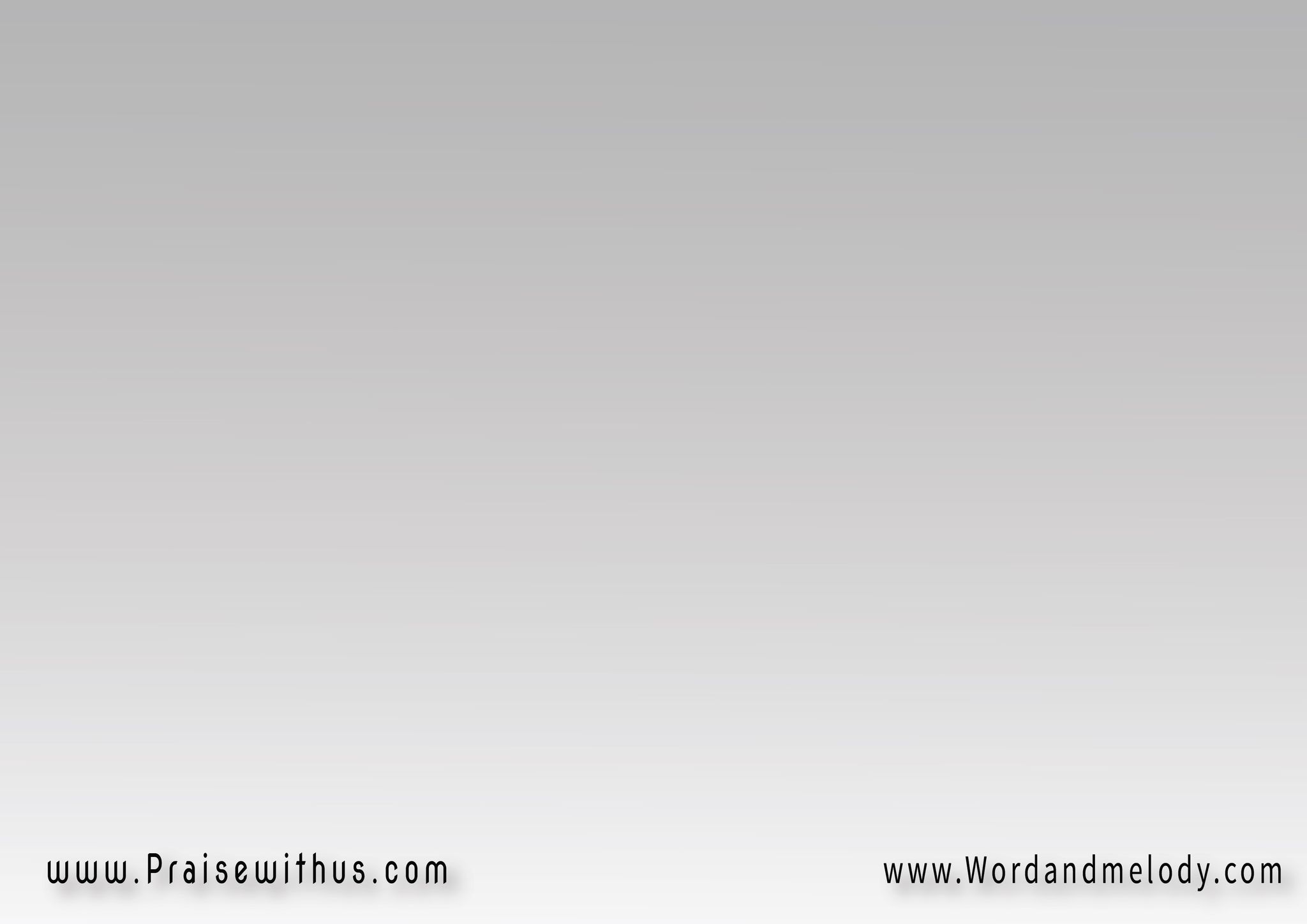 1- 
مَات عَنِّي دَفَع دُيُوني   
حَرَّرْني فَتَح عُيُونيأطلَقني حُرّ سَعِيد  
 وِضَمَن لي مَكان مَجيد
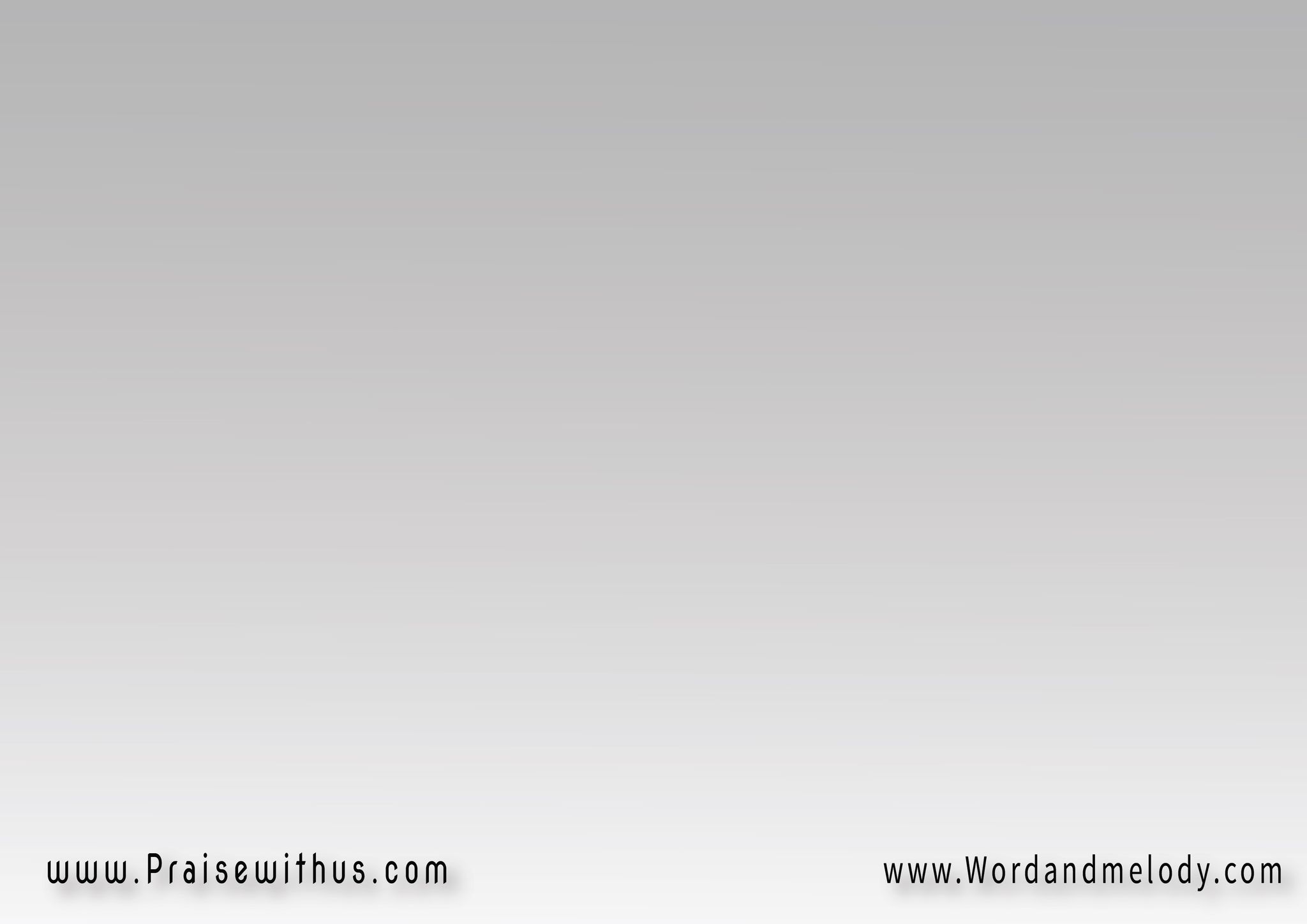 القرار:في زَمَن الحُبِّ لاقاني  
بحَبّه وعَطفه سَبَانيوبدَمّه الغَالي فَدَانـي   
شَرَانـــــي رَوَانــيحَبيب القلب يَسوع
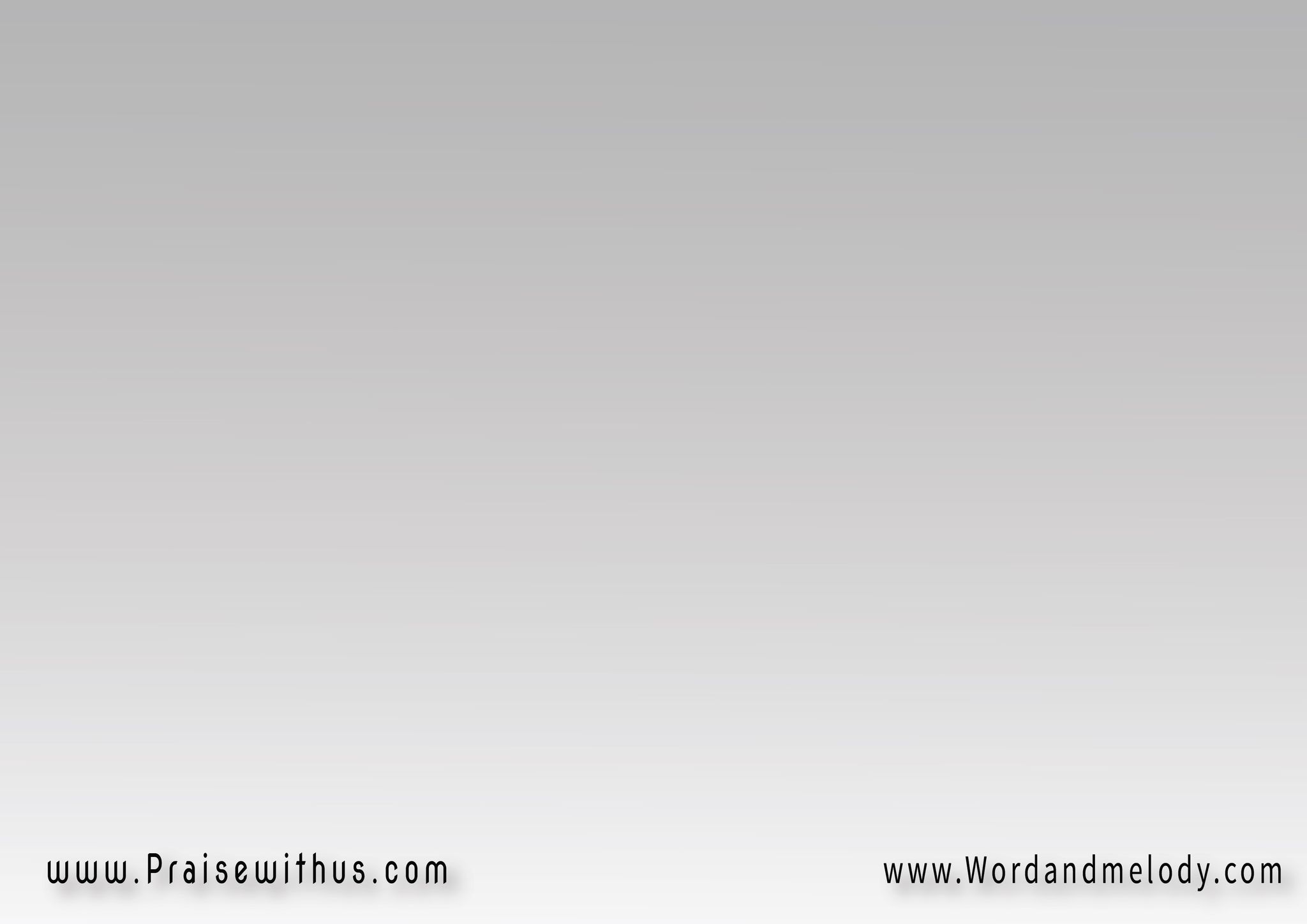 2- 
في قلبه لِيَّ مَكان  
 فَوَدَاعَاً لِلأحزَانجَذَبني حُبُّه إلِيه   
وِمَقامِي ثابت فِيه
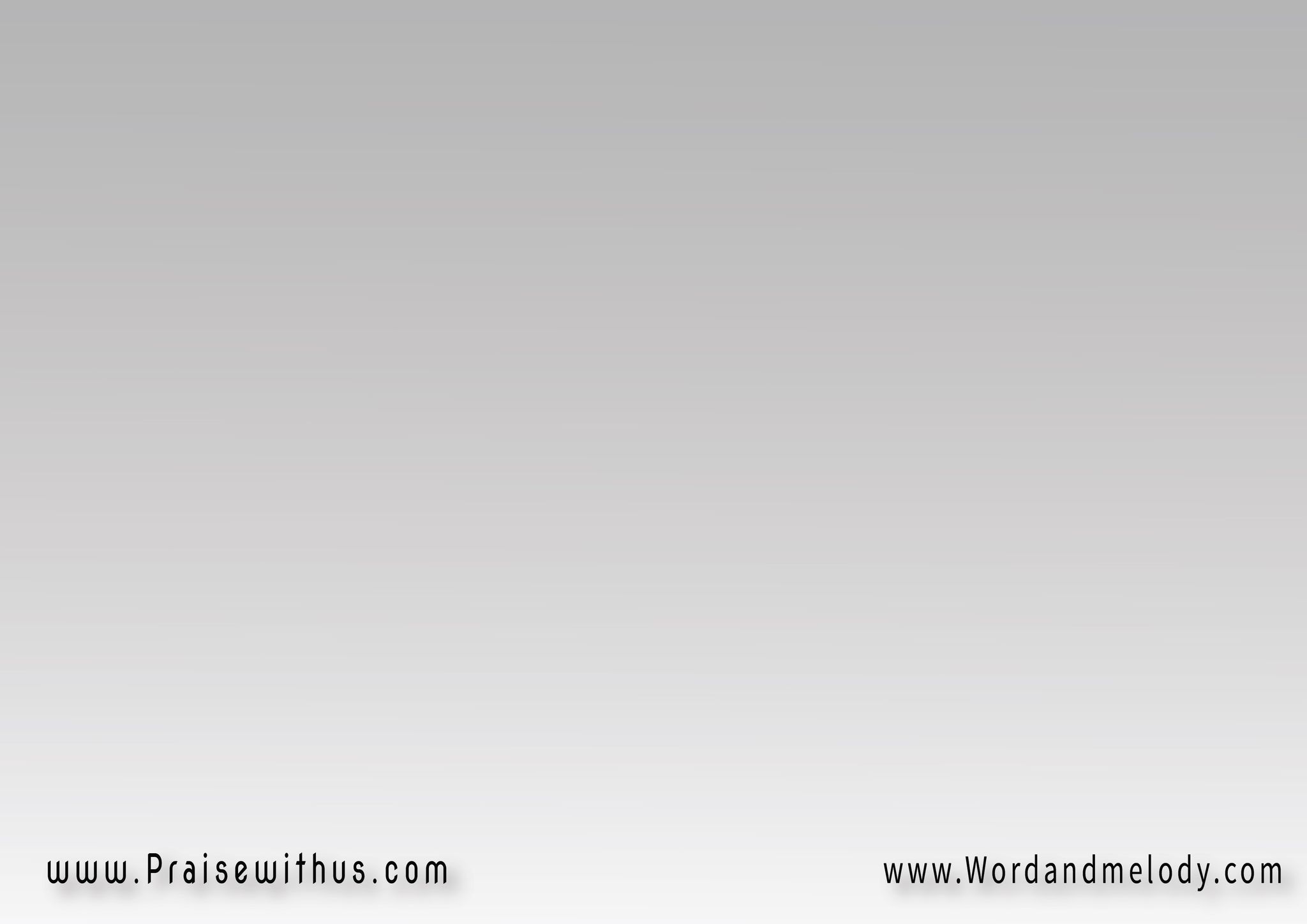 القرار:في زَمَن الحُبِّ لاقاني  
بحَبّه وعَطفه سَبَانيوبدَمّه الغَالي فَدَانـي   
شَرَانـــــي رَوَانــيحَبيب القلب يَسوع
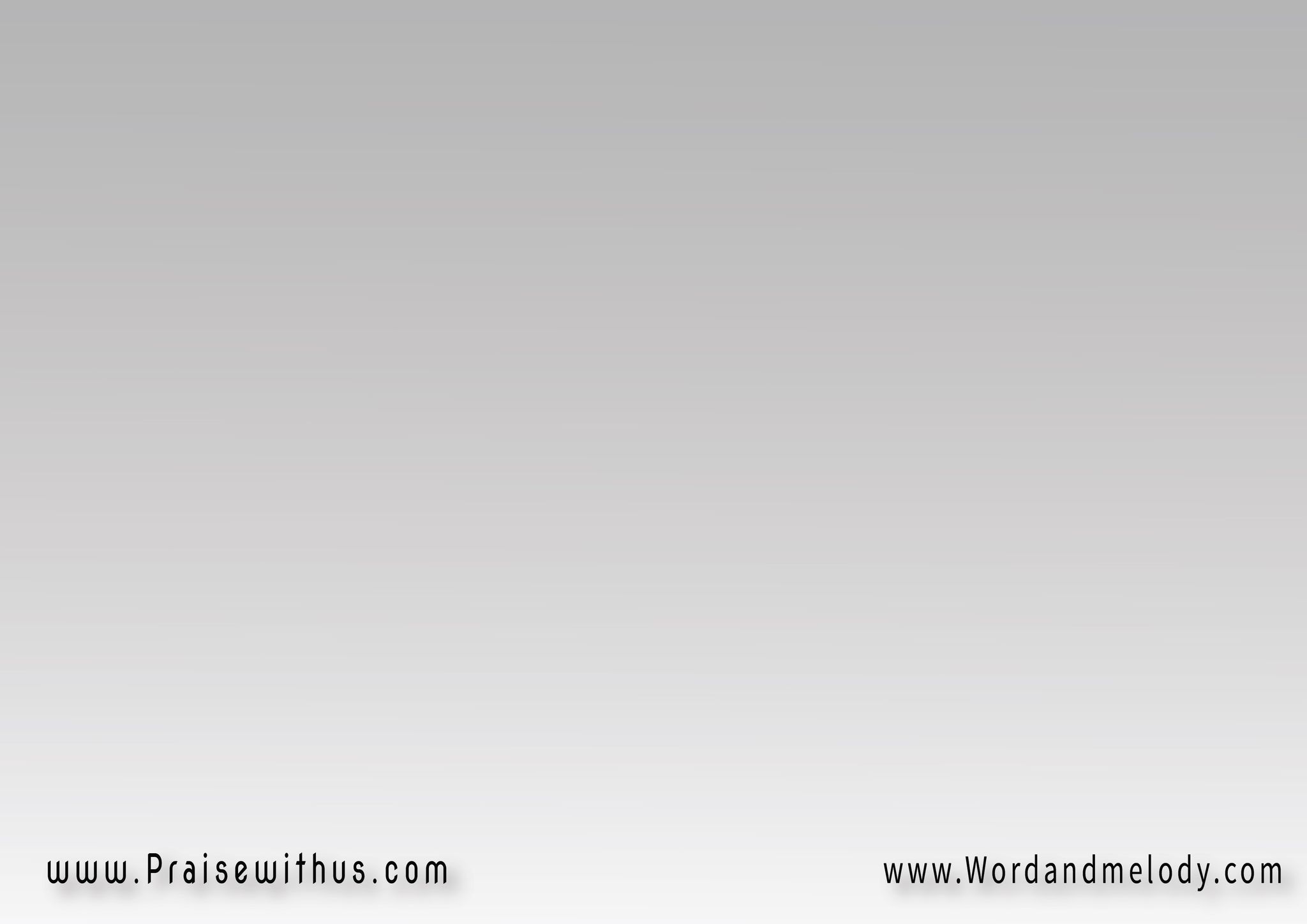 3- 
رَاح أعِيش العُمر الآتِي 
مِلك اللي حَمَل أحزَانيثَبِّتني ناظِر لِيك   
سَلامِي وفَرَحِي فِيك
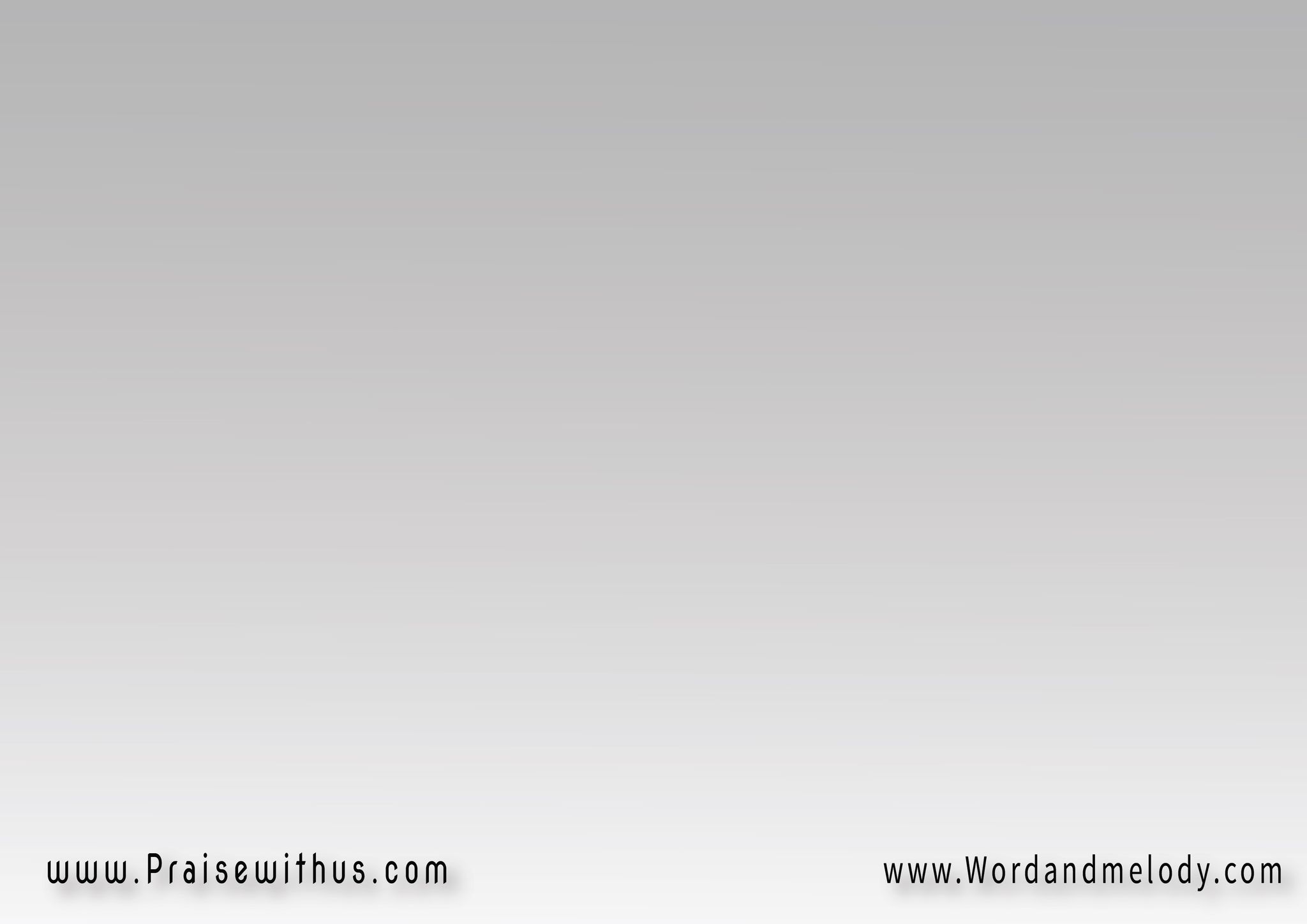 القرار:في زَمَن الحُبِّ لاقاني  
بحَبّه وعَطفه سَبَانيوبدَمّه الغَالي فَدَانـي   
شَرَانـــــي رَوَانــيحَبيب القلب يَسوع
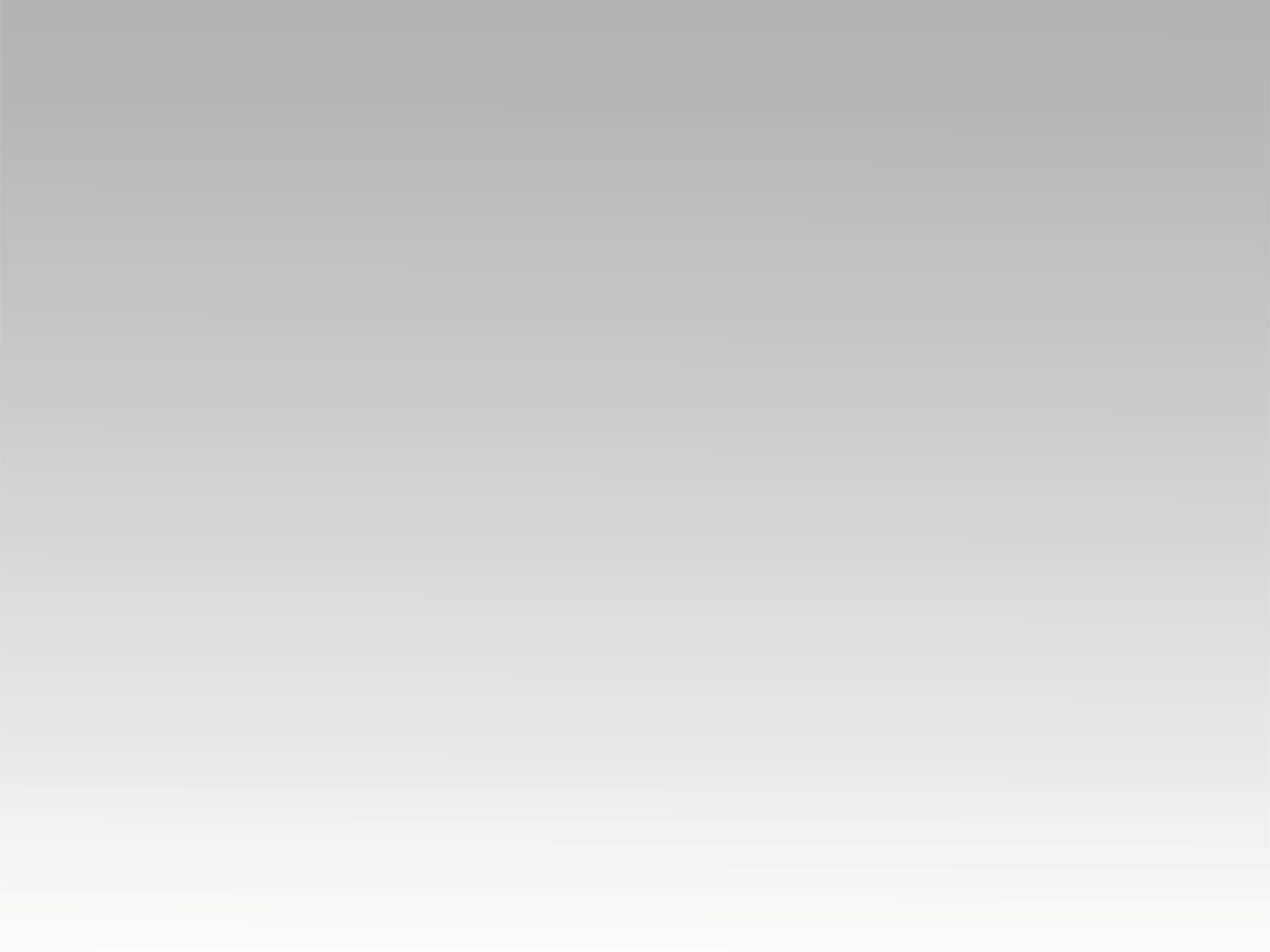 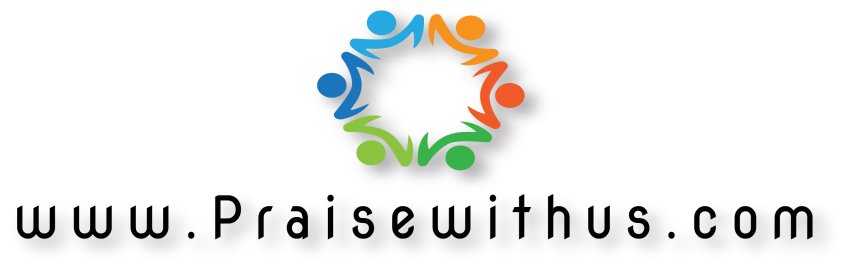